Welcome to UKS2!
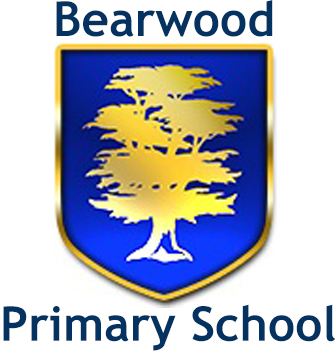 2024/25
UKS2 Lead and 
Year 6 Grey Wolf Class Teacher

Mr L Marshall
Year 5/6 Otter Class Teacher

Miss K Muller
Year 5 Badger Class

Miss C Cowdell
UKS2 Staff Team
LSAs
Mrs Fenton
Mrs Weaver
Miss Rai
Mr Willmott
Our Vision
High Expectations
Keep up, not catch up.
Expect all children to achieve.
Leading children to a way of thinking that allows them to grow, developing their minds in order to achieve more than they might at first believe possible.
We want our children to be determined and learn from their mistakes as an important part of the learning process.
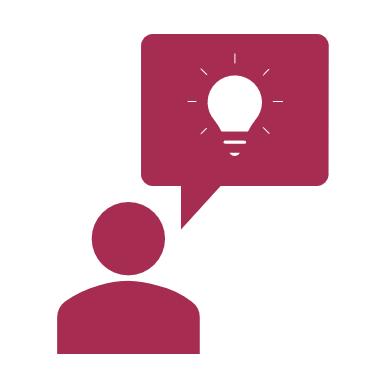 Voice 21
Improving students’ oracy skills
Every child has the opportunity to develop strong communication skills.
Become more confident, articulate their ideas in discussions, talk like an expert.
Prepared for future challenges.
The importance of attendance
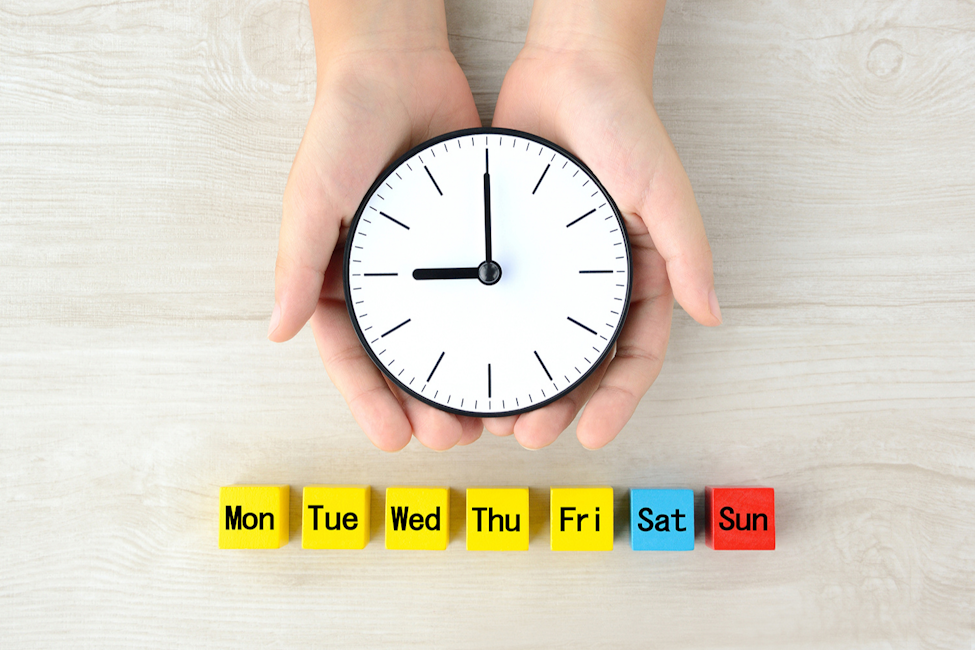 Academic Success
Social Development
Good Habits
SATs – Year 6
Will take place between Monday 12th May and Thursday 15th May
Pupils will be tested on grammar, spelling and punctuation, reading and mathematics.
Allow the school to see progress made over KS2. 
Presentation in early spring 2025 for more information.
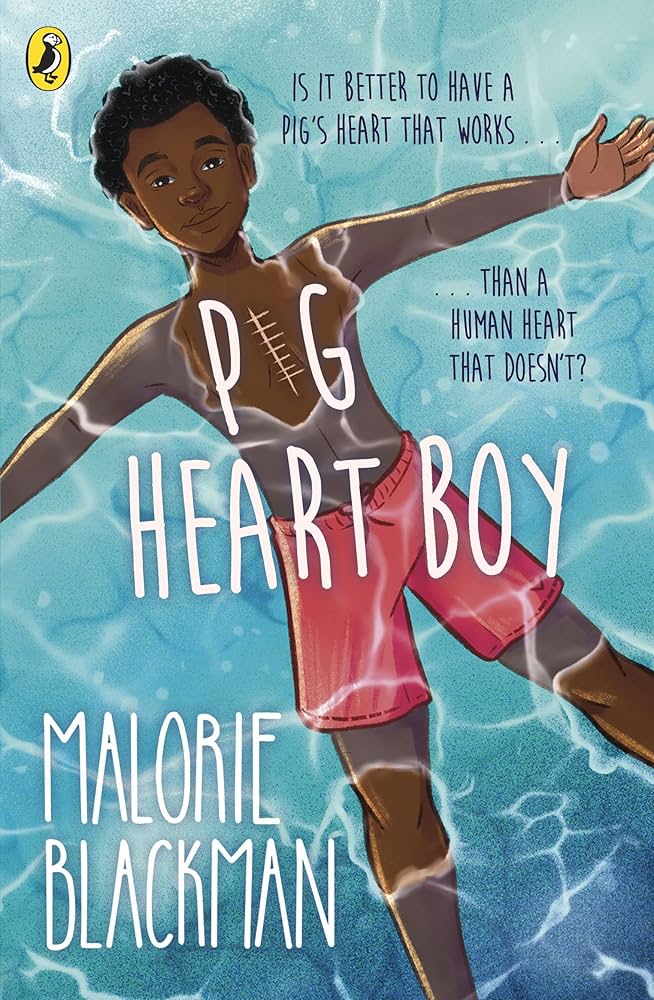 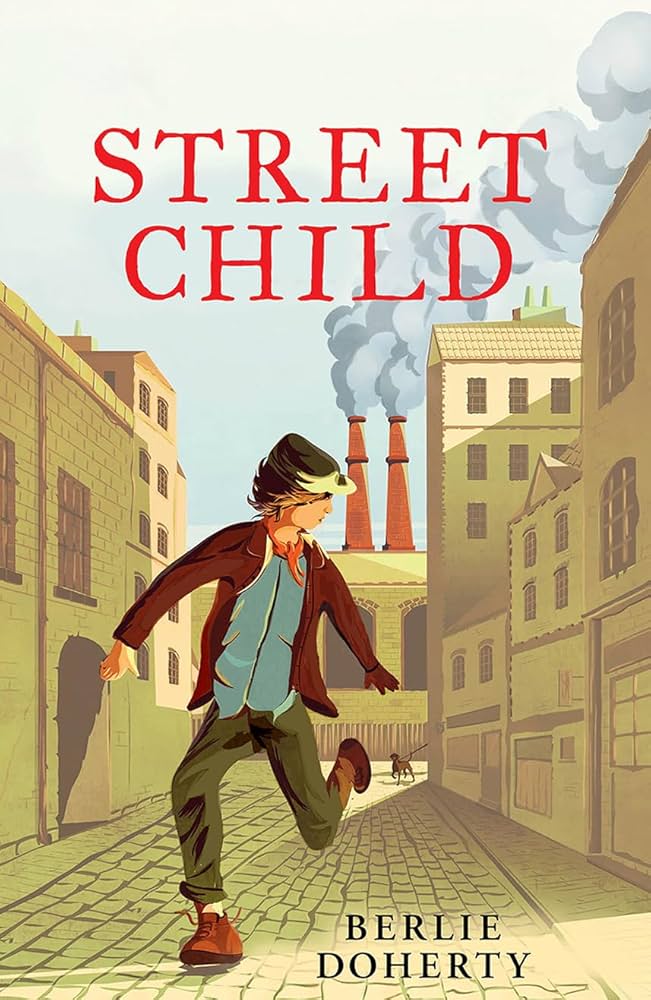 Reading
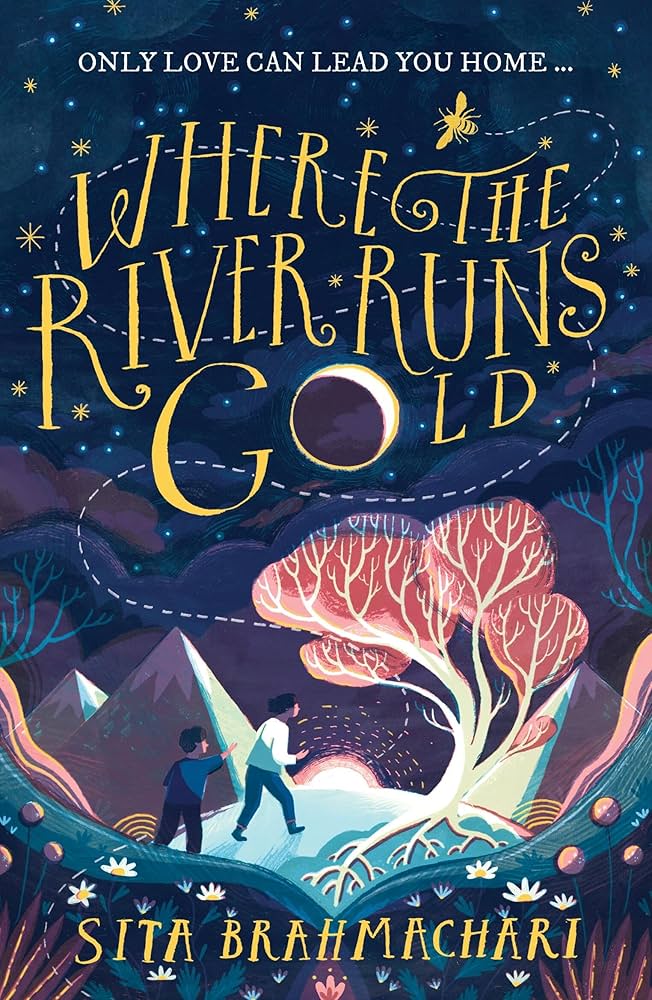 Focus on comprehension skills
Shared reading lessons
Accelerated Reader
Reading across the curriculum
Reading at home
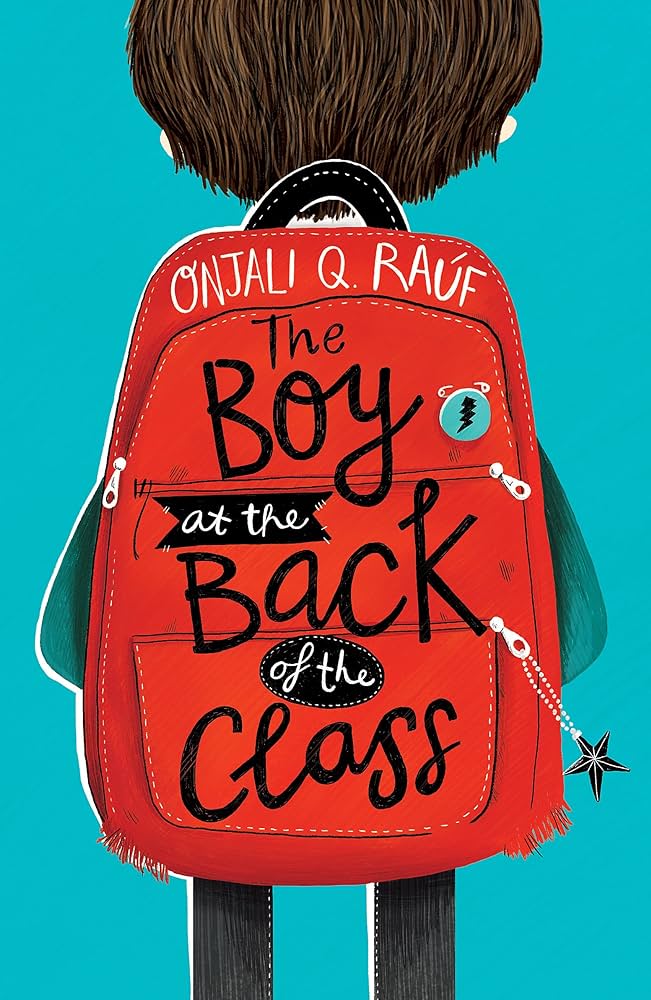 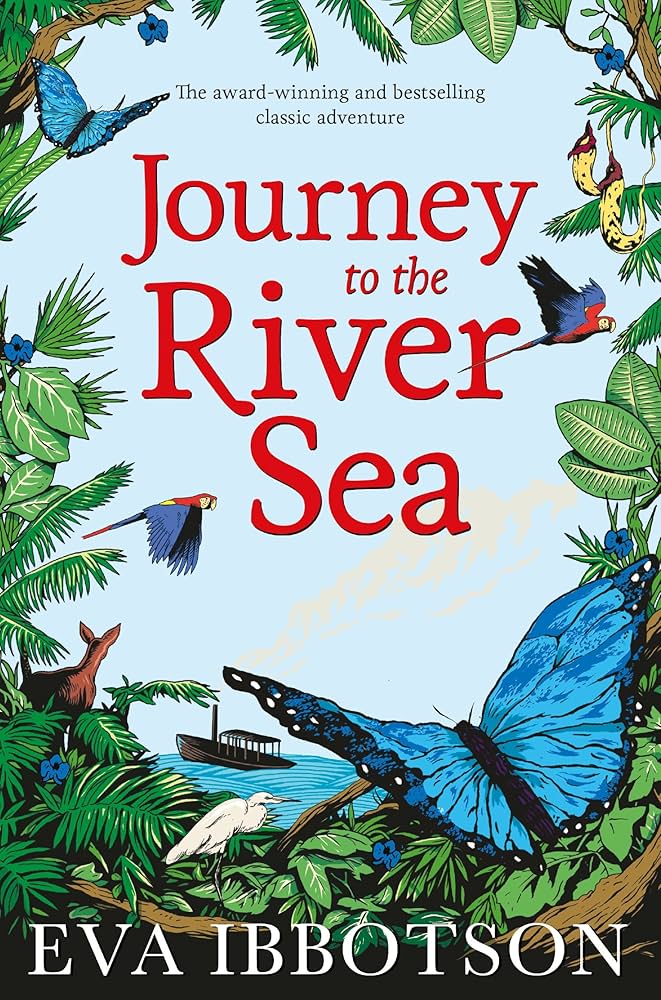 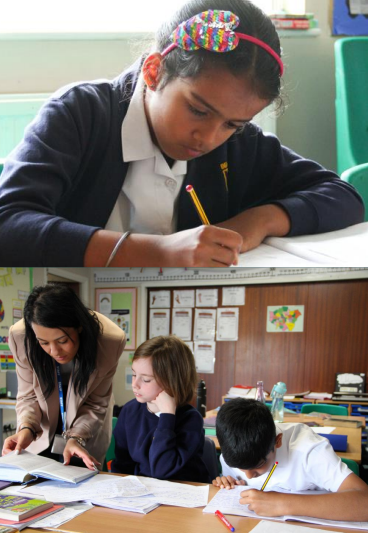 Writing
Write clearly, accurately and coherently
Adapt language and style for a range of purposes and audiences
Understanding and manipulating punctuation and grammar 
Apply spelling rules
Excelling throughout the curriculum
Writing criteria
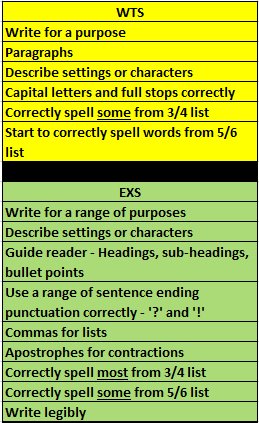 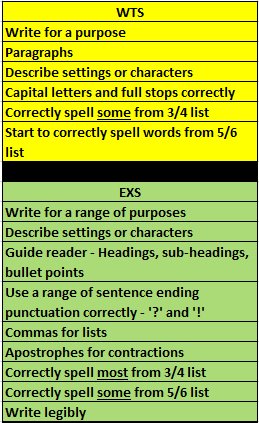 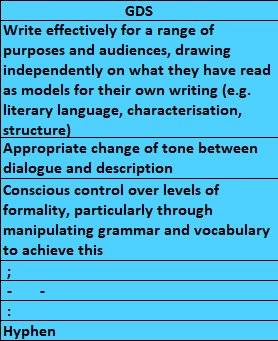 Maths
We aim for pupils to develop a mastery of maths by allowing them to develop a long, deep and secure understanding of mathematical concepts.
 We do this by:
Small, manageable steps.
A variety of representations
Helping pupils make connections, spot patterns and ask questions.
Encouraging pupils to be clear in their reasoning.
Be fluent in the fundamentals of mathematics
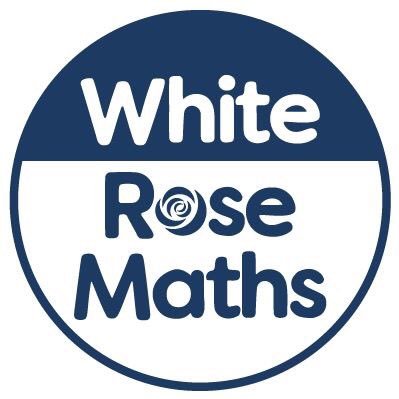 Computing
Science
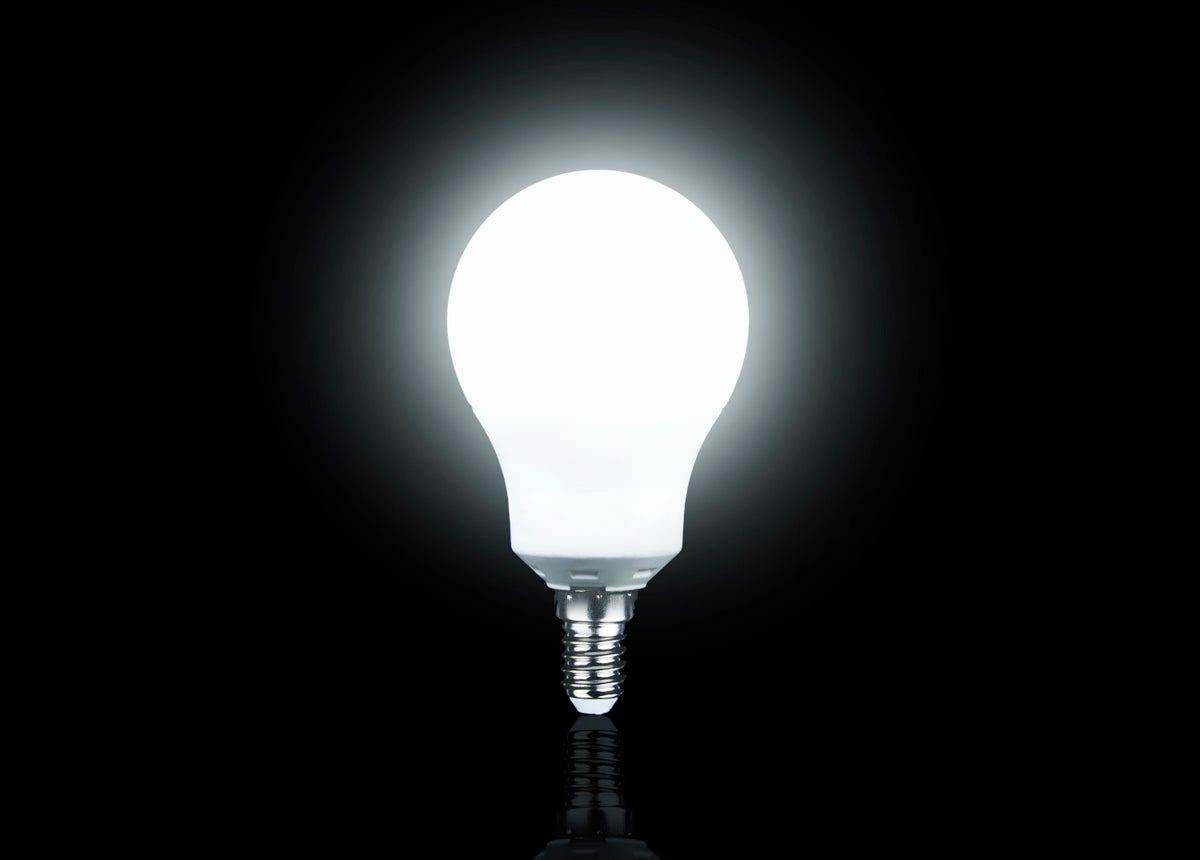 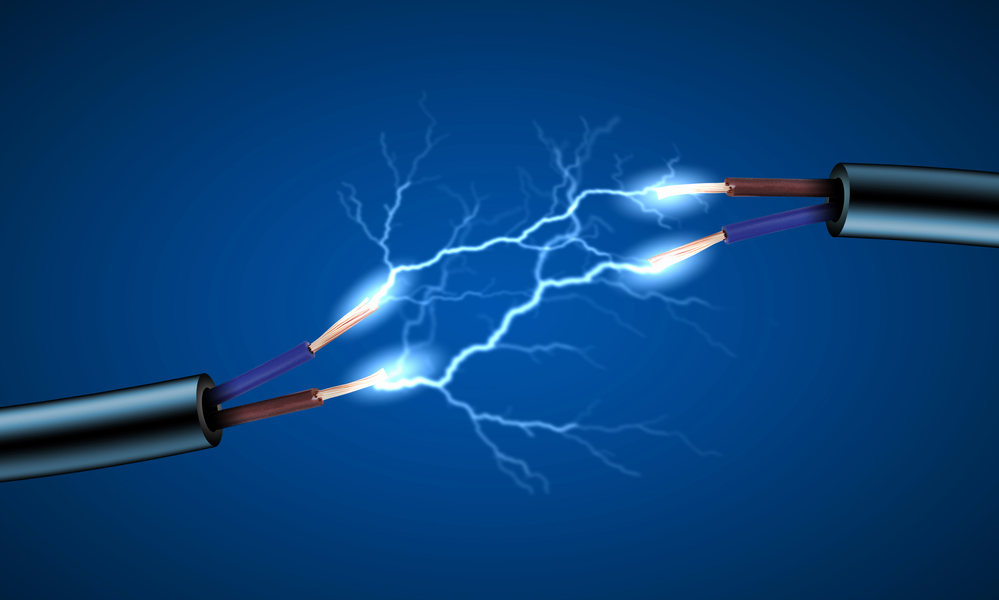 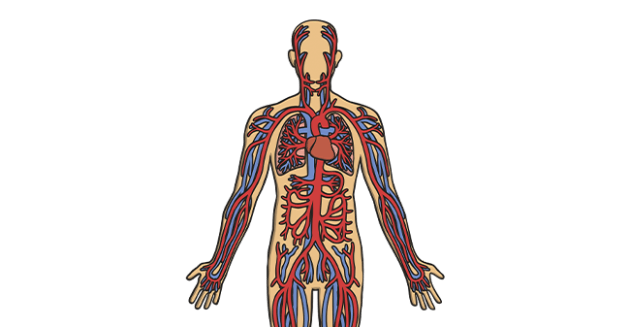 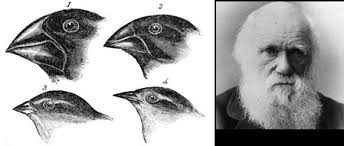 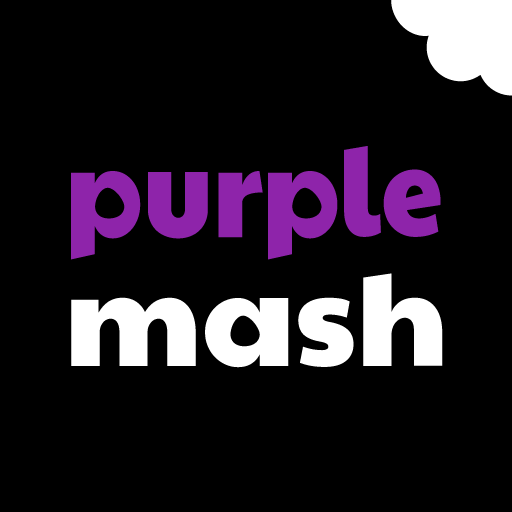 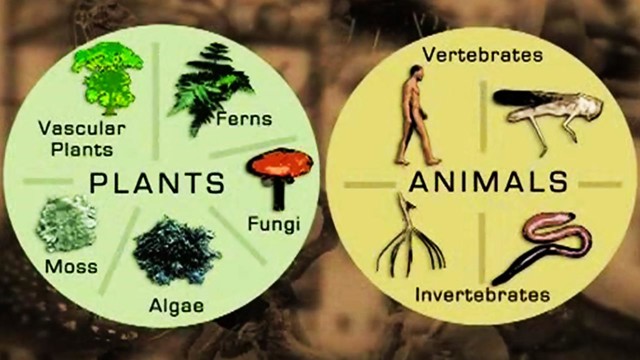 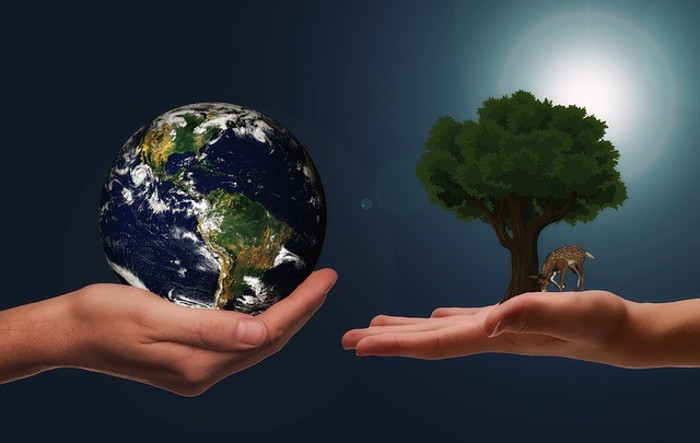 Geography
History
Reading and    Rio de Janeiro
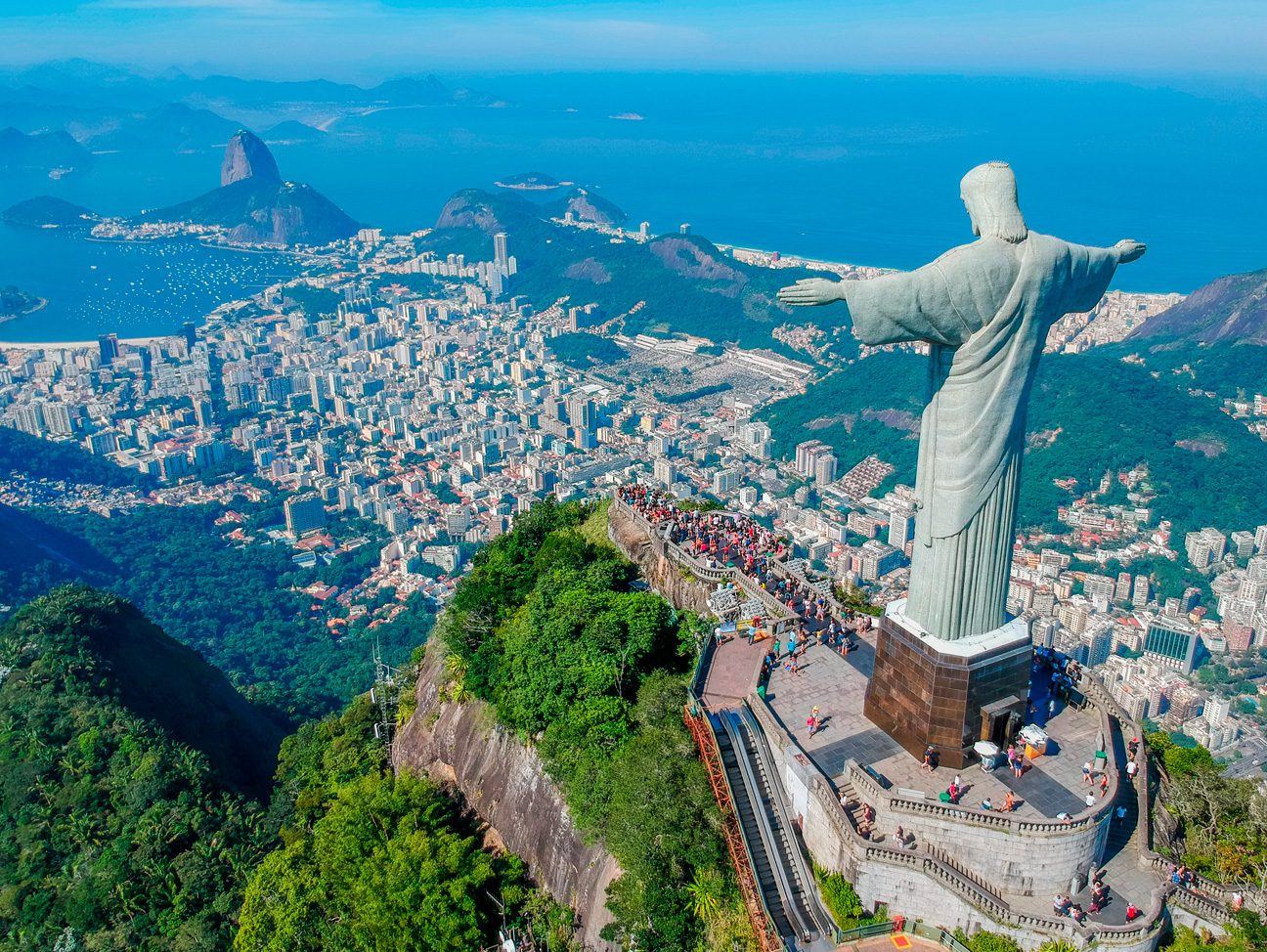 Ancient Greece
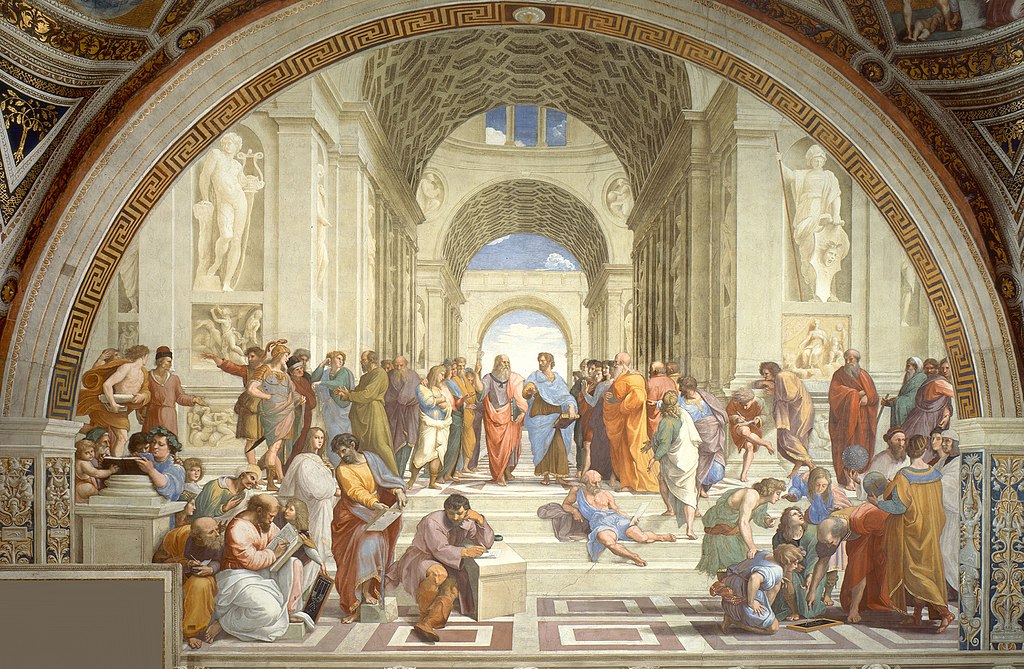 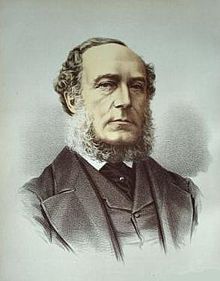 Fair Trade
A History of Winnersh
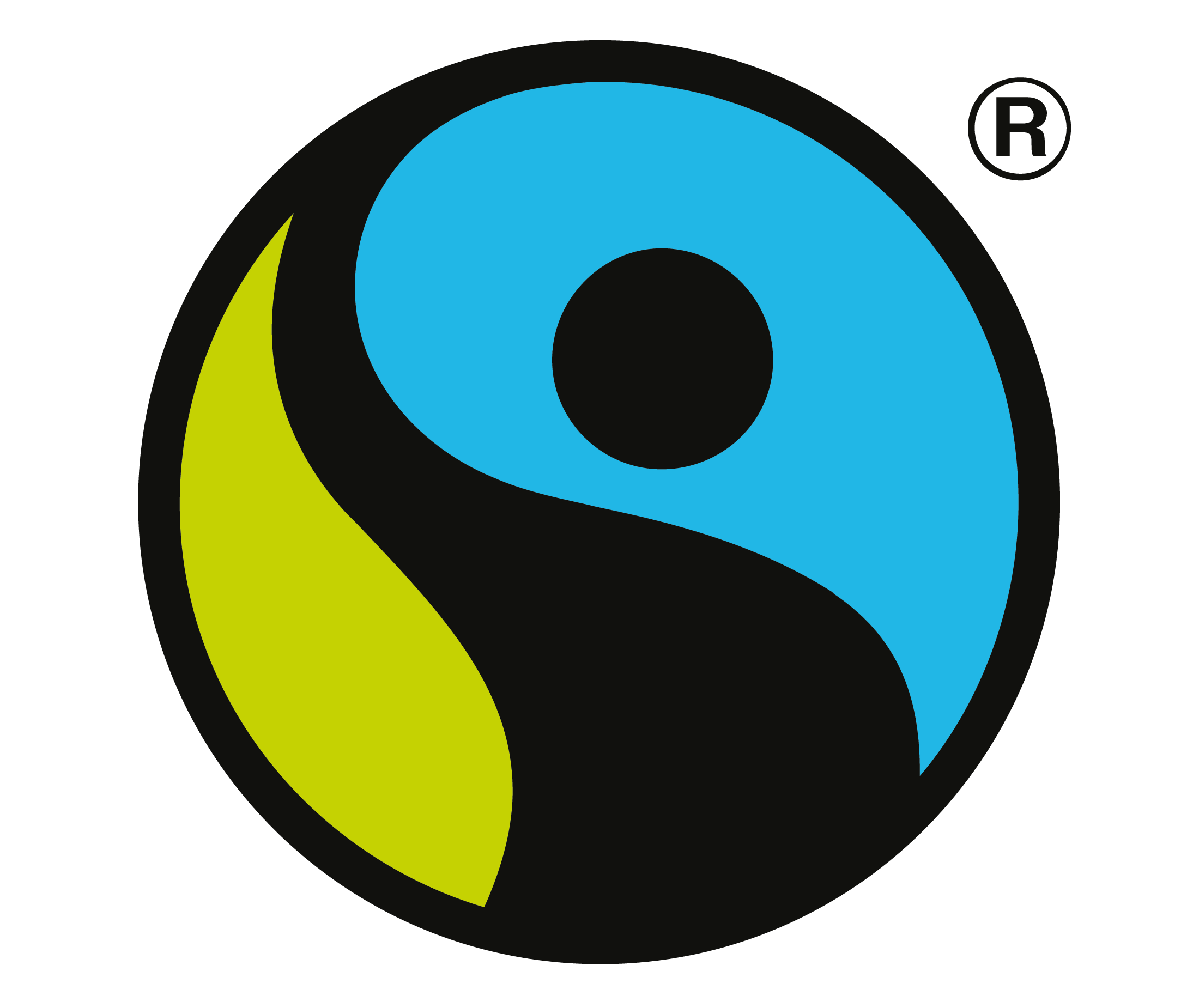 Design and Technology
Art
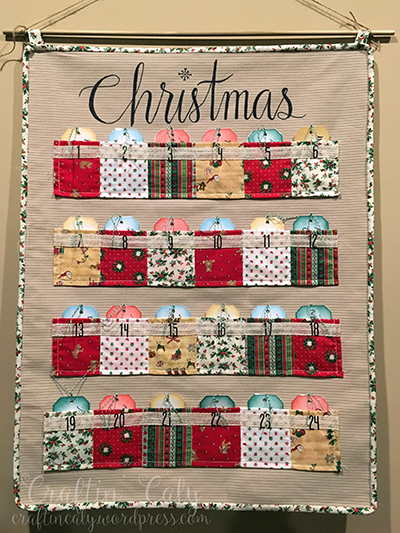 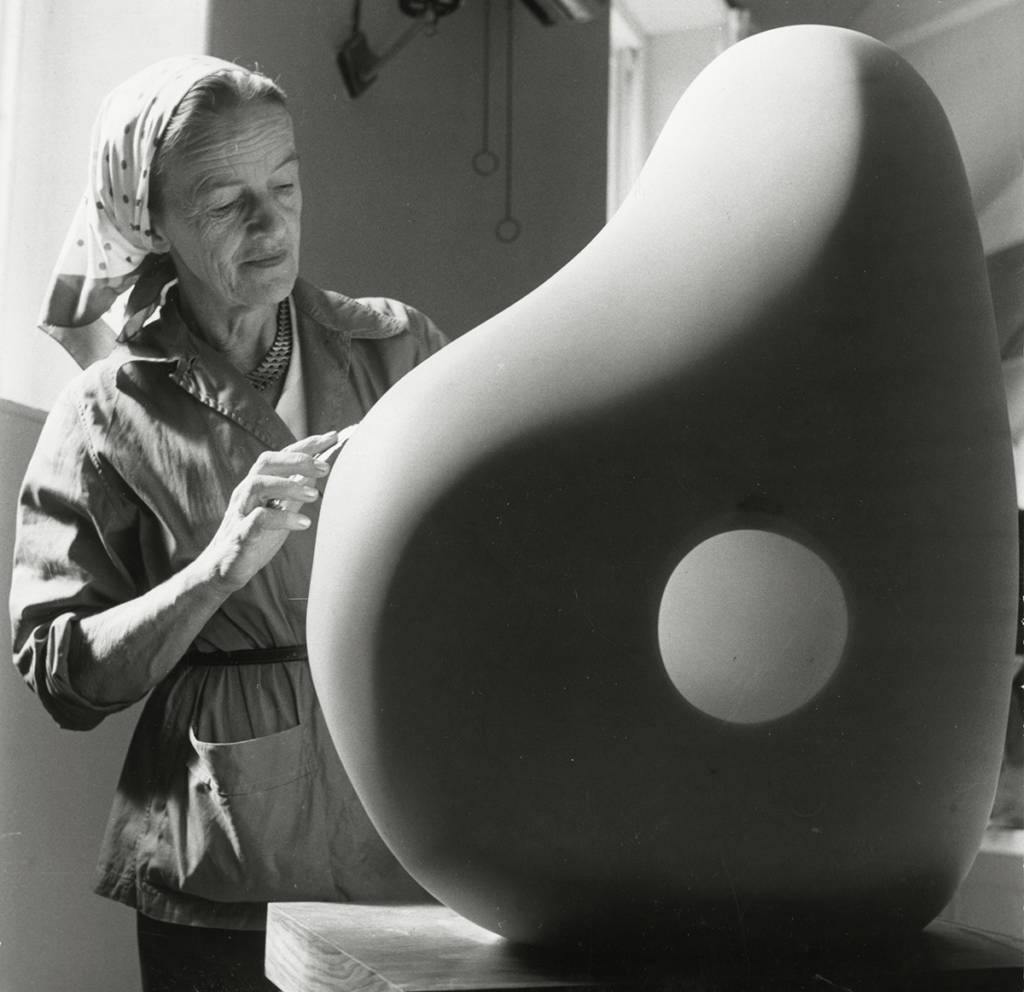 Textiles: Advent Calendar
Sculpture
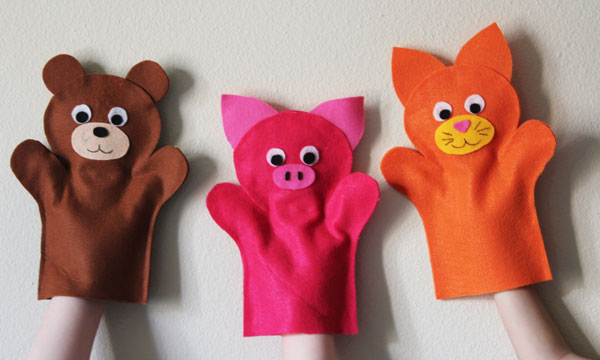 Digital Media: Holiday Presentation
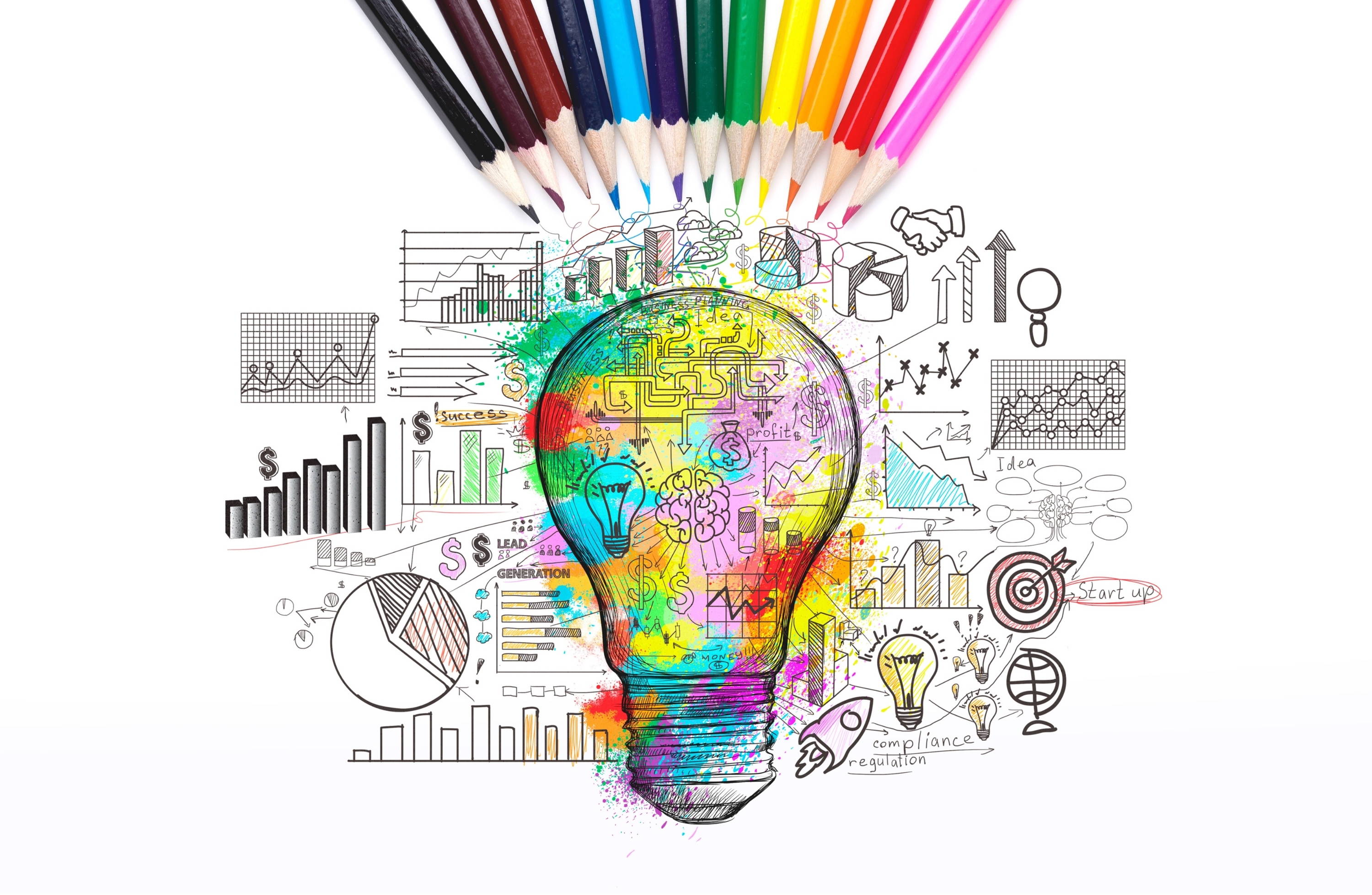 Puppet Display
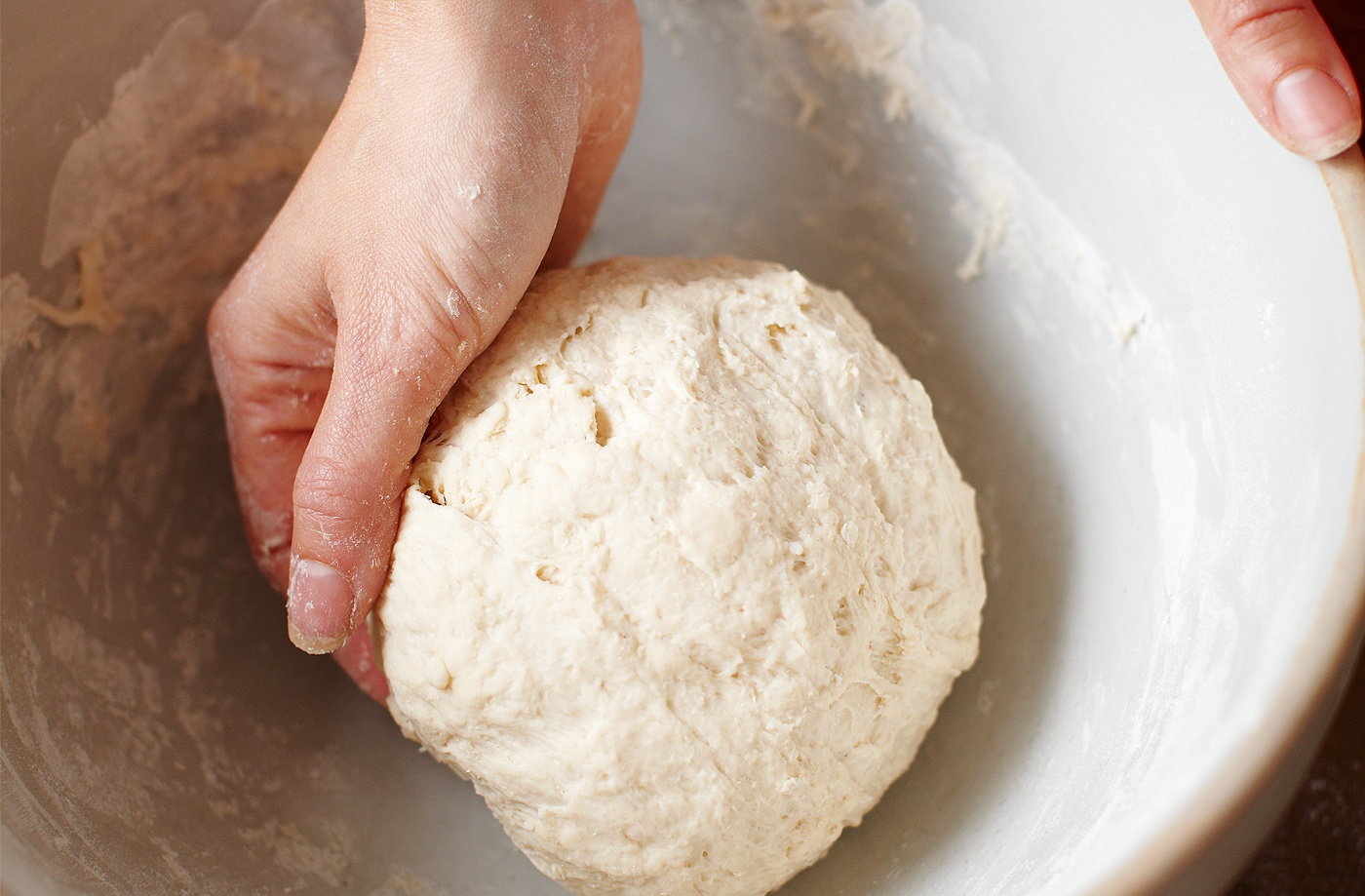 Bread Making
Lino Painting
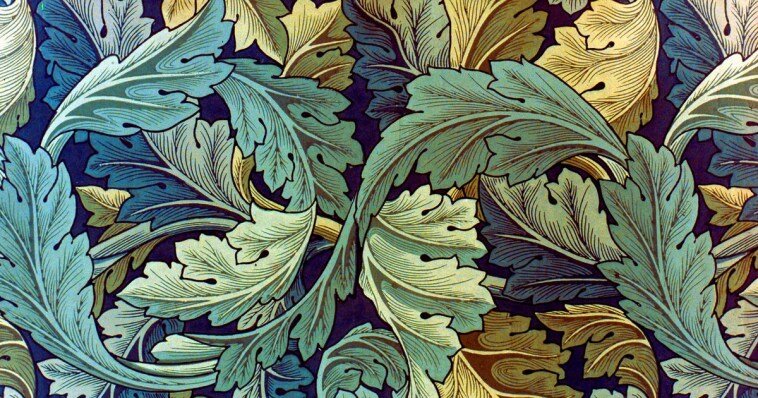 PSHE
Religious Education
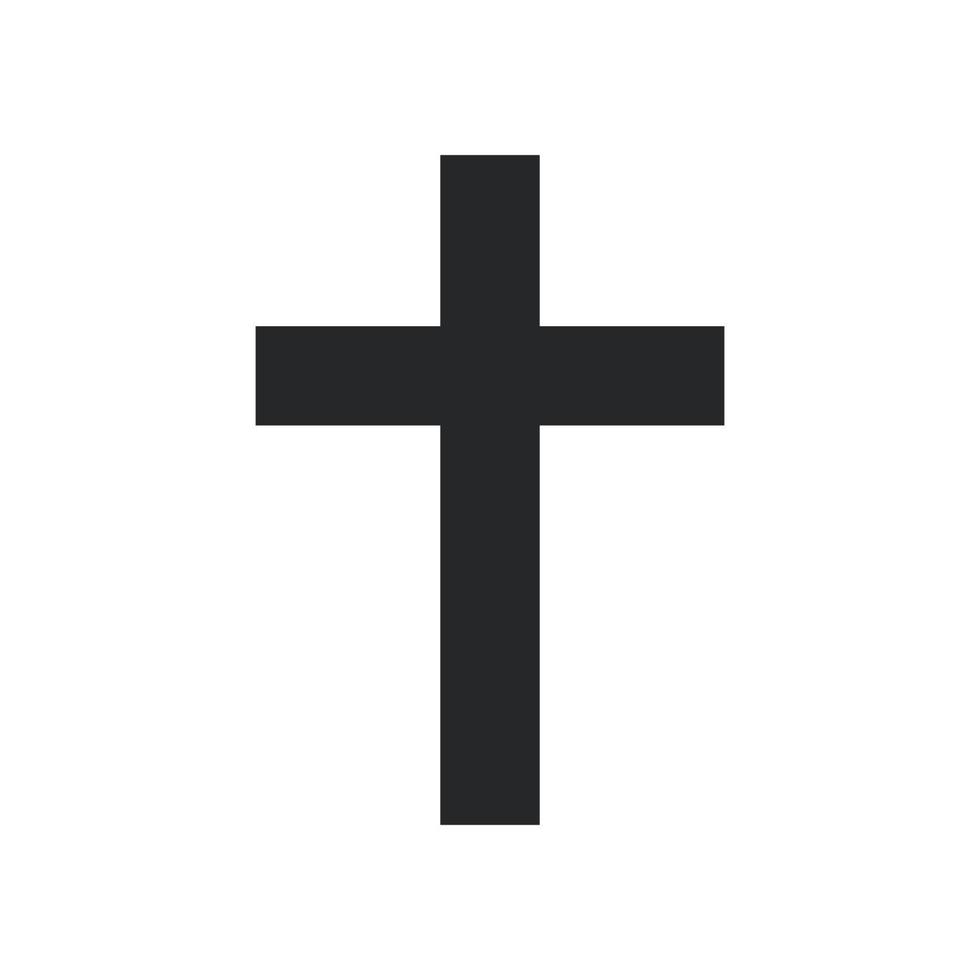 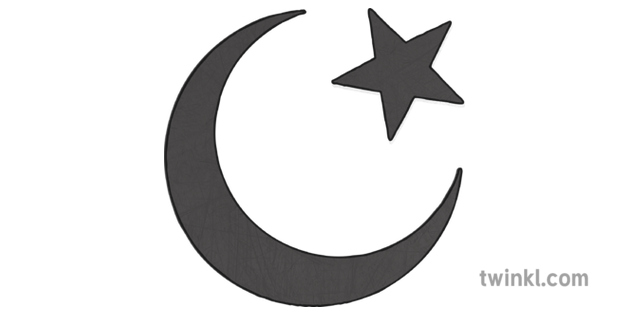 Our RSE Policy is on the school website. Before we teach the RSE units, we will invite parents to come to a meeting where we will share what we will cover and the resources we will use with the children.
Latin
Music
Latin supports the development of spelling, grammar and vocabulary. 

Research shows children who are require additional support experience the greatest gains in Latin.
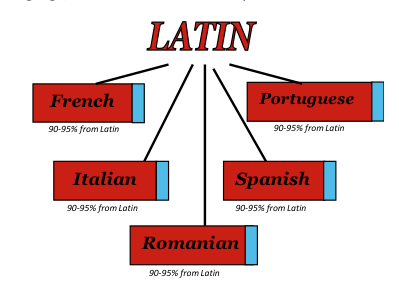 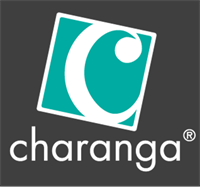 Physical Education (PE)
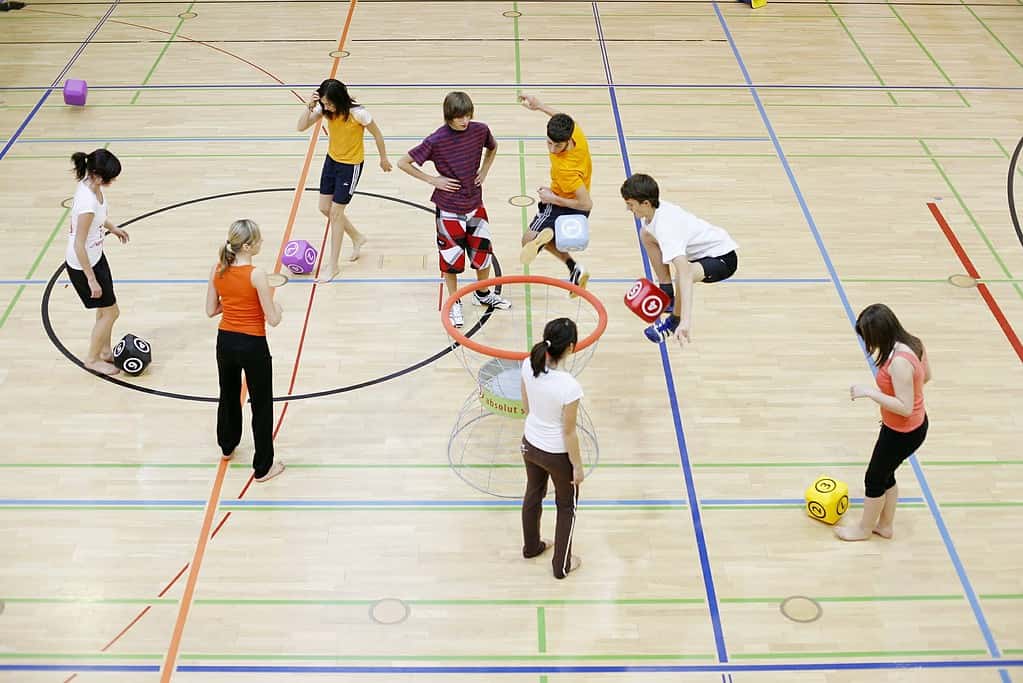 Homework
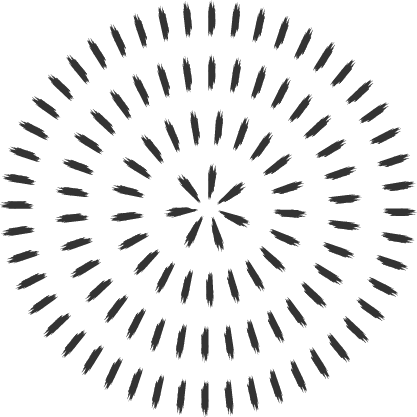 Children should: 
 Read every day for 20 minutes. They should record the books they are reading in their home/school reading book. 
 Complete the set Spelling Shed activities 3 times a week. These include spelling and grammar exercises. 
Complete set tasks on either Mathletics or Times Tables Rock Stars 3 times a week. 

Your child will have their logon details for the learning platforms. 

Each half-term, we will also email to you a range of additional homework tasks your child can complete. We will send home an exercise book for the homework to be completed in.
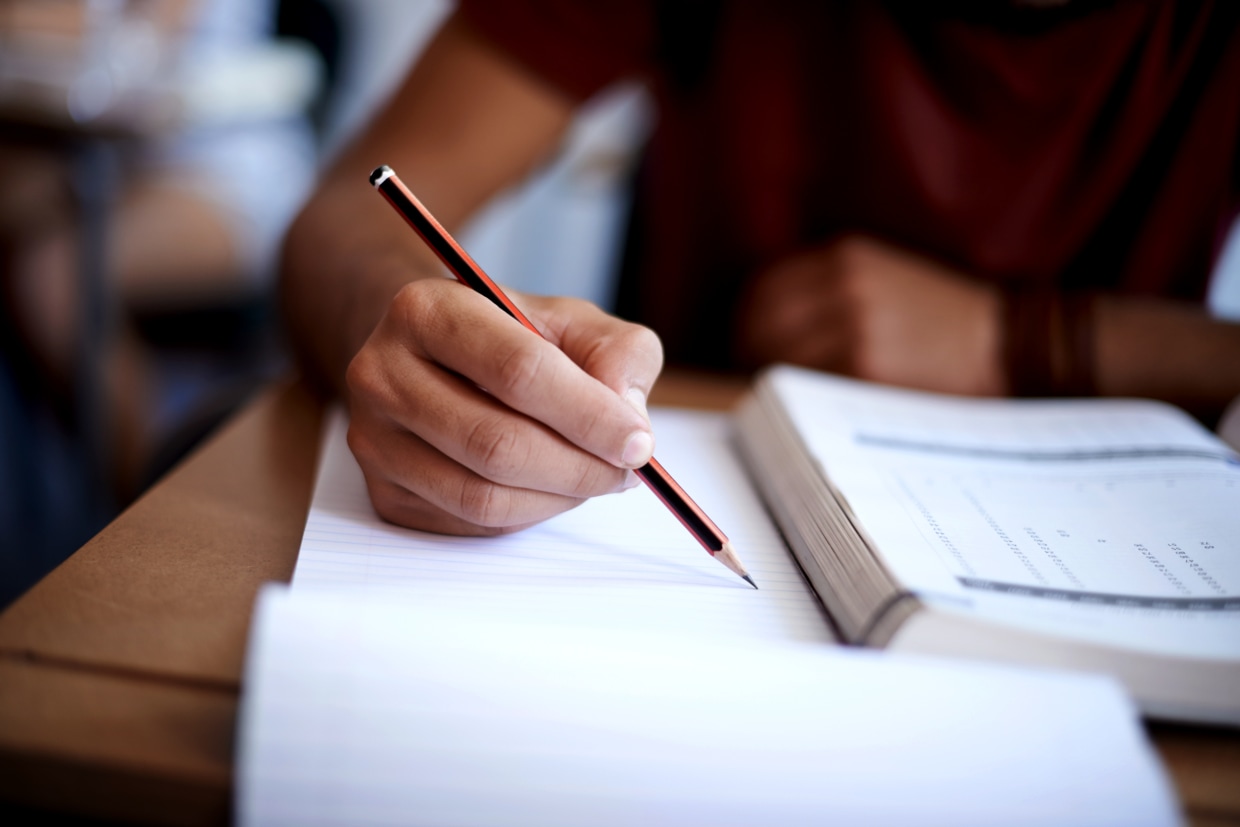 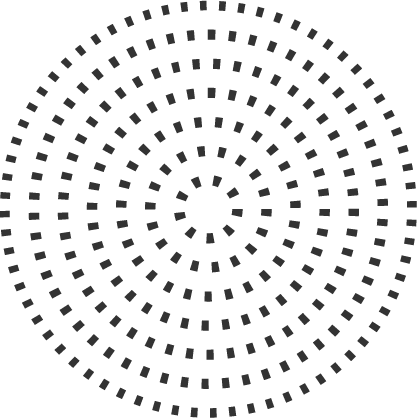 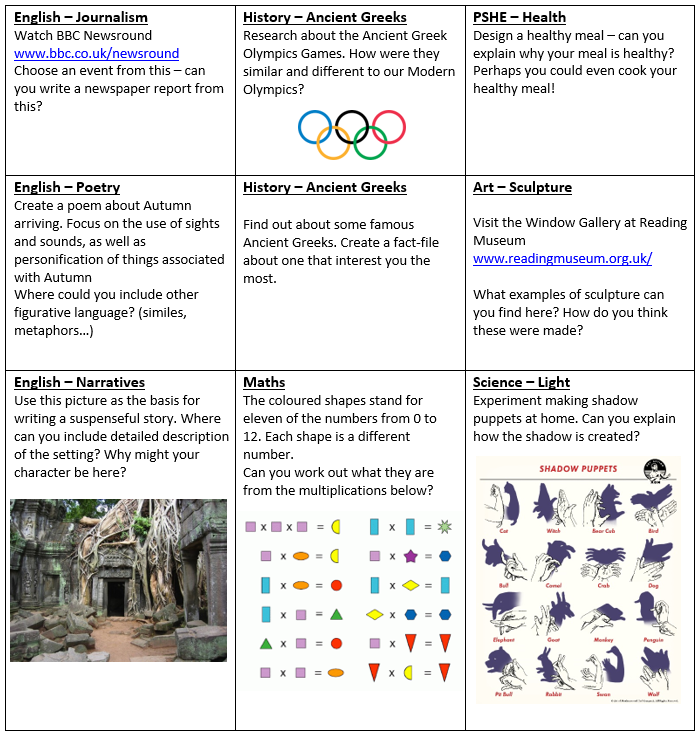 How else can I support my child at home?
Reading – the key to learning and progress
Fluency – times tables!
Homework
Communication!
A note on after-school activities
Year 6 - SATs
SATs are important, but they are only a snapshot of your child’s educational life. Try not to worry or over-stress your child with additional homework or pressure to perform.
No past papers!
Enrichment Activities
University of Reading Greek Archaeology Workshop
Reading Field Trip
Brazilian Carnival
Reading International Solidary Centre – Fairtrade Workshop
Year 6 – Residential 
And more!
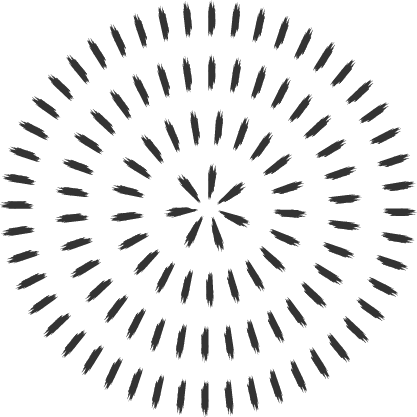 Additional Information
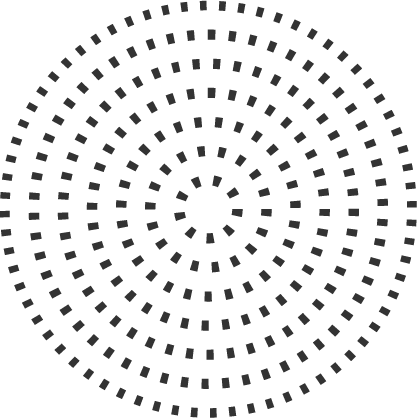 We’re looking forward to a great year!
Any questions?
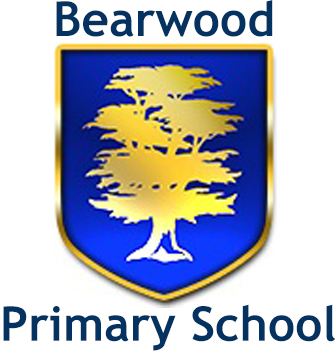